Fifth Sunday after Pentecost
2 Samuel 1:1, 17-27 and Psalm 130  Wisdom of Solomon 1:13-15, 2:23-24 or Lamentations 3:22-33 and Psalm 30 
2 Corinthians 8:7-15  Mark 5:21-43
Year B
Saul and Jonathan … they were swifter than eagles, they were stronger than lions. How the mighty have fallen!
2 Samuel 1:23ac, 19b
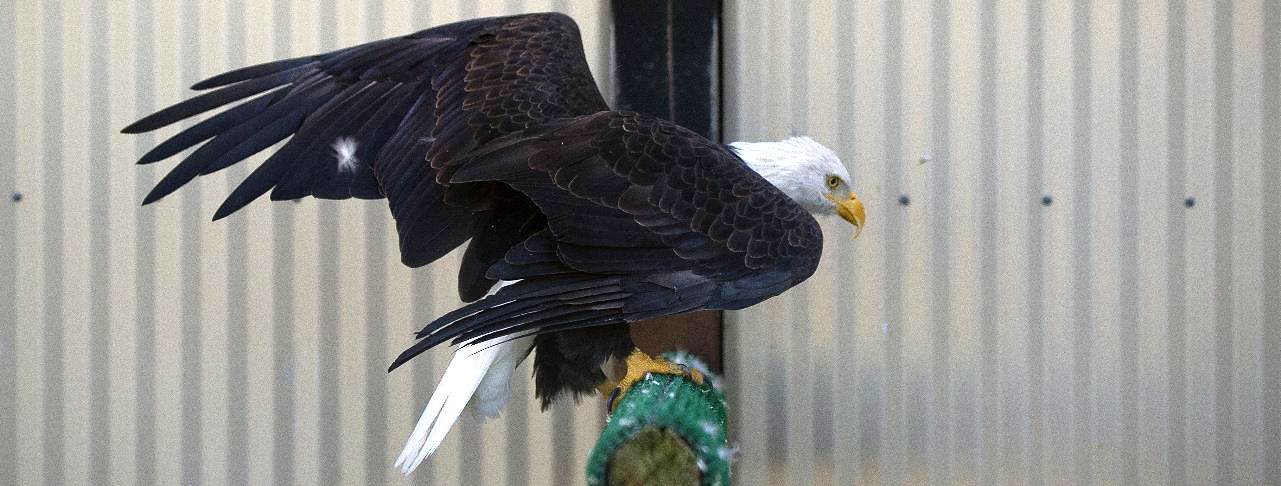 Rescued, Disabled Eagle  --  Memorial Park, Joint Base Elmendorf-Richardson, Alaska
The steadfast love of the Lord never ceases, his mercies never come to an end; they are new every morning; great is your faithfulness.
Lamentations 3:22-23
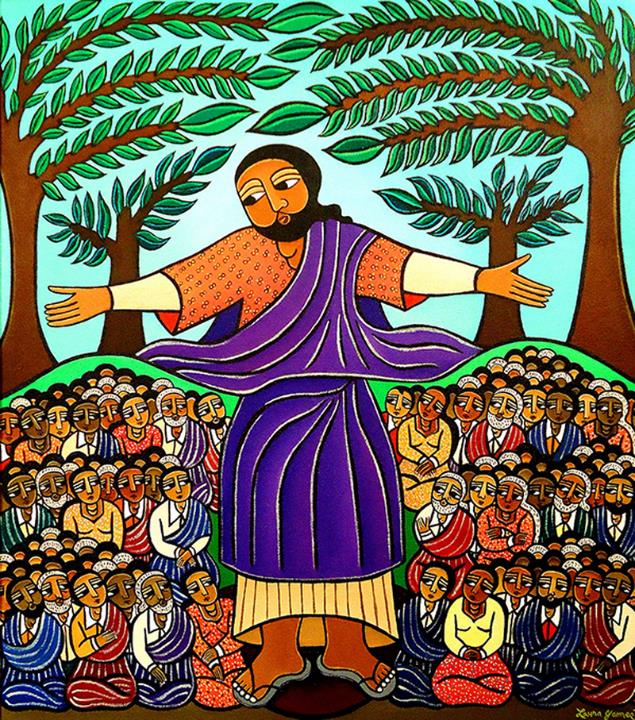 Sermon on the Mount

 Laura James
New York, NY
You have turned my mourning into dancing; you have taken off my sackcloth and clothed me with joy …
Psalm 30:11
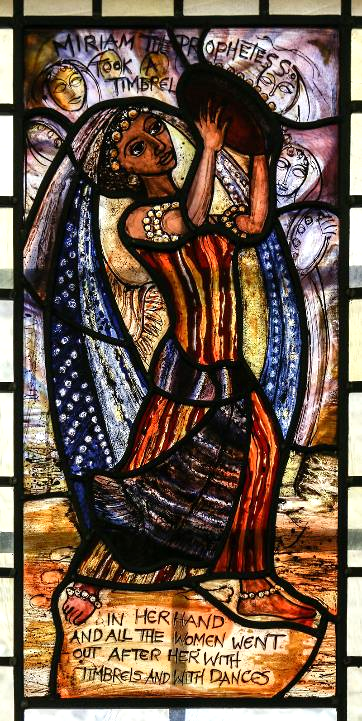 Song of Miriam

Pippa Blackall
St Edmondsbury, UK
I do not mean that there should be relief for others and pressure on you, but it is a question of a fair balance between your present abundance and their need …
2 Corinthians 8:13-14
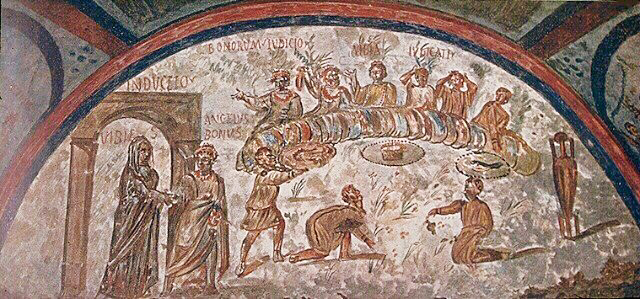 Agape Meal  --  3rd century, Catacomb of Domitilla, Rome, Italy
Then one of the leaders of the synagogue named Jairus … begged him … "My little daughter is at the point of death. Come and lay your hands on her … "
Mark 5:22a, 23b
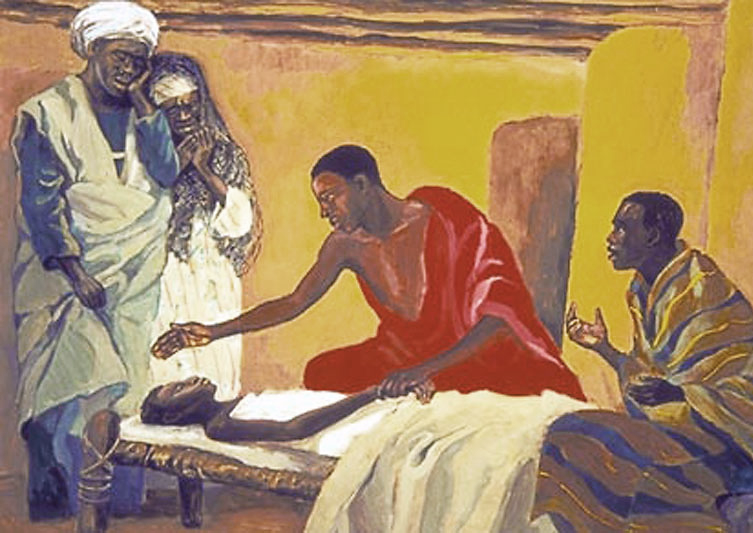 Healing of the Daughter of Jairus  --  JESUS MAFA
… he said to them, "Why do you make a commotion and weep? 
The child is not dead but sleeping."
Mark 5:38a, 39b
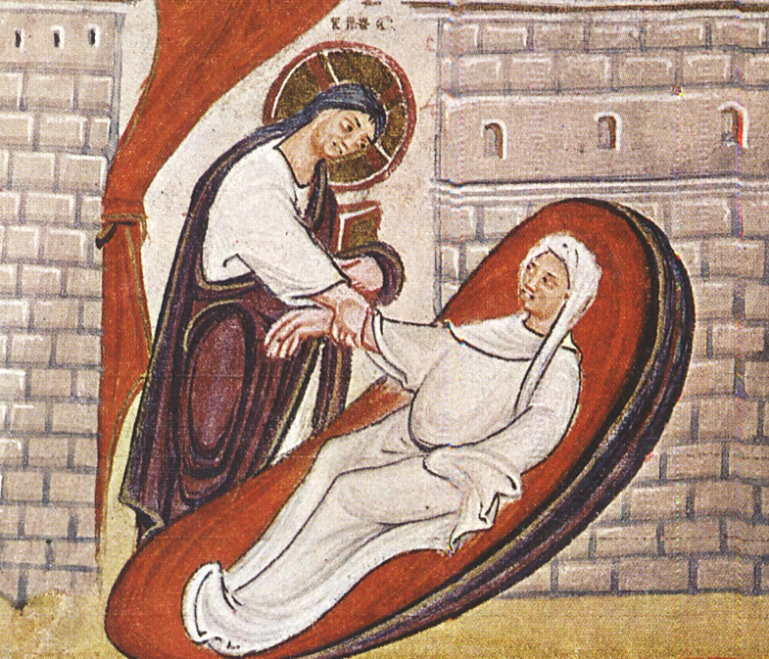 Christ Raising the Daughter of Jairus  --  Codex Egberti, 10th c., Stadtbibliotheque, Trier, Germany
He took her by the hand and said to her, "Talitha cum," which means, "Little girl, get up!"
Mark 5:41
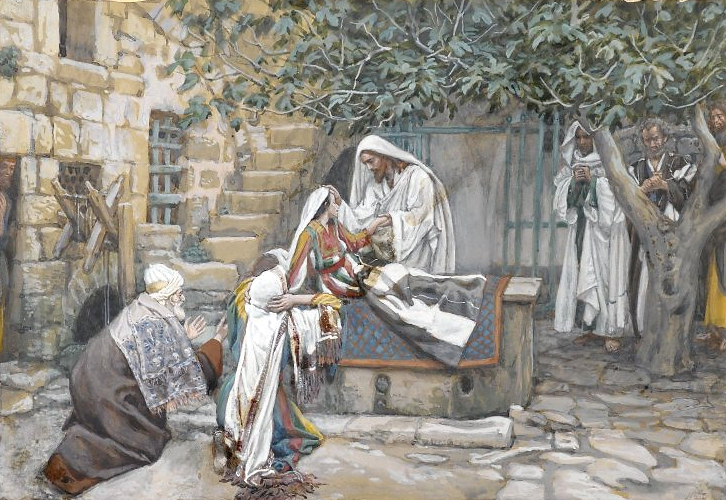 The Daughter of Jairus  --  James Tissot, Brooklyn Museum, New York, NY
And immediately the girl got up and began to walk about …
Mark 5:42a
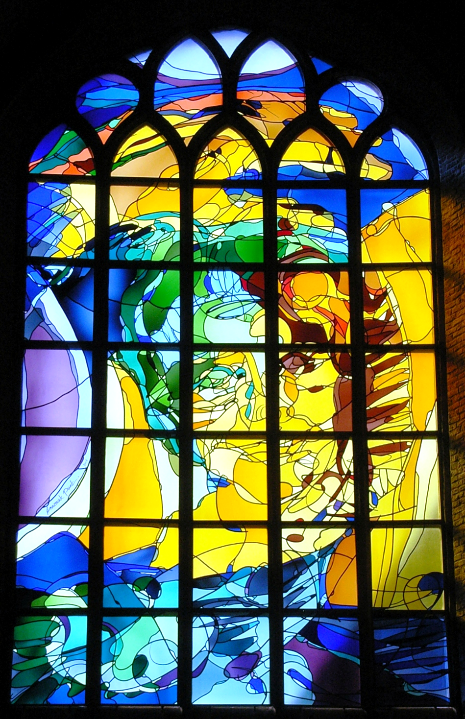 Jairus' Daughter

Annemiek Punt
Nieuwe Kerk
Delft, Netherlands
Now there was a woman who had been suffering from hemorrhages for twelve years.
Mark 5:25
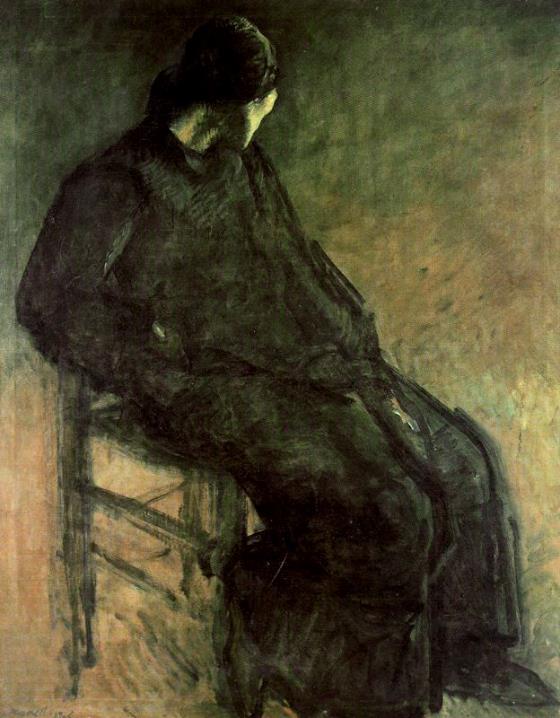 La Viuda

Isidre Nonell
Barcelona, Spain
She had heard about Jesus, and came up behind him in the crowd and touched his cloak, for she said, "If I but touch his clothes, I will be made well."
Mark 5:27-28
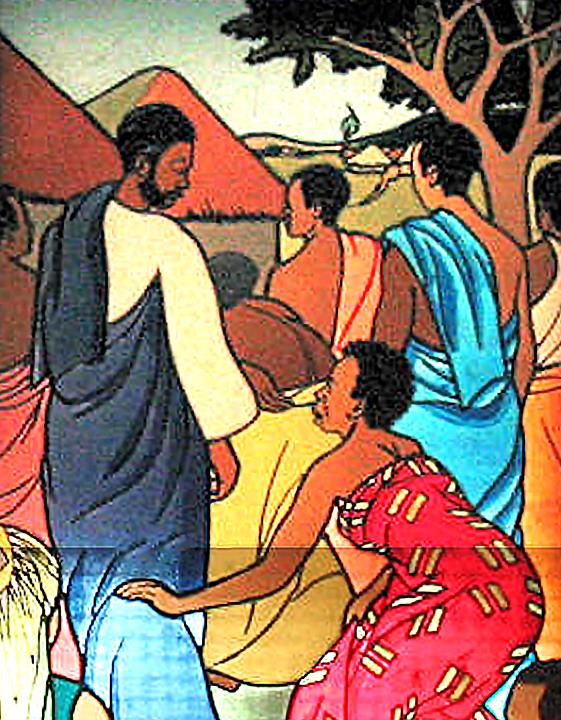 The Woman Who Touched the Cloak of Jesus

Mulungwishi Stained Glass Windows
DRCongo
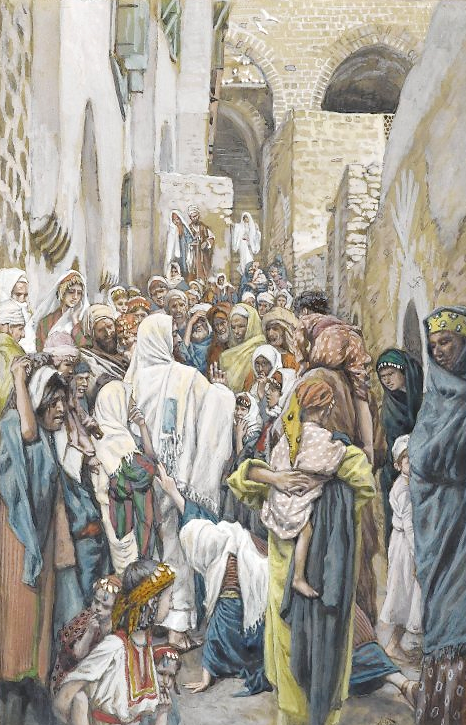 Christ and the Woman with the Issue of Blood

 James Tissot
 Brooklyn Museum
New York, NY
Immediately her hemorrhage stopped; aware that power had gone forth from him, Jesus turned about in the crowd and said, "Who touched my clothes?"
Mark 5:29a, 30b
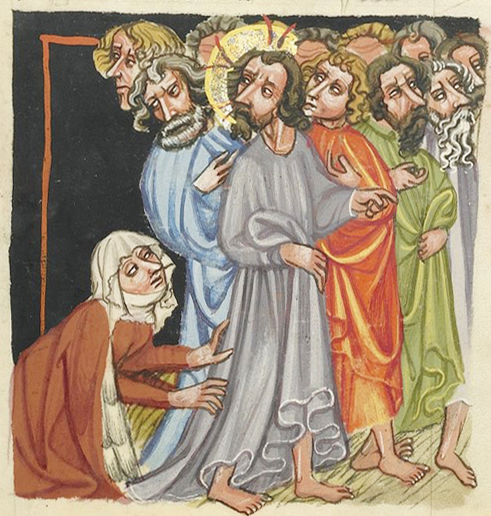 Healing of the Woman with an Issue of Blood  

15th c. manuscript
Getty Open Content Program
... the woman, knowing what had happened to her, came in fear and trembling … He said to her, "Daughter, your faith has made you well; go in peace … "
Mark 5:33b, 34a
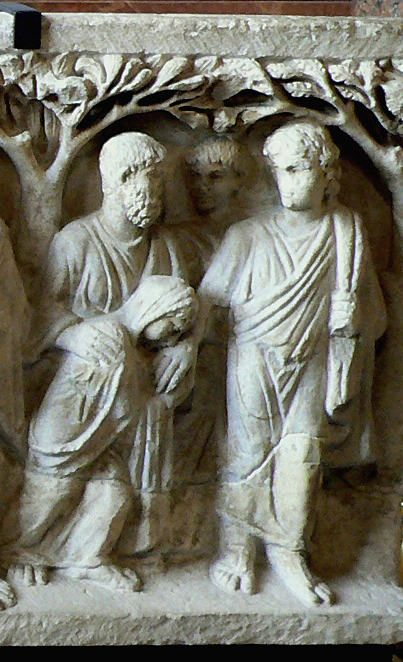 Christ and the Woman with an Issue of Blood

Louvre Museum
Paris, France
Credits
New Revised Standard Version Bible, copyright 1989, Division of Christian Education of the National Council of the Churches of Christ in the United States of America. Used by permission. All rights reserved.
https://commons.wikimedia.org/wiki/File:Eagle_nests_at_Memorial_to_fallen_Airmen_141006-F-LX370-063.jpg
https://www.laurajamesart.com/collections/religious/
https://www.flickr.com/photos/paullew/33172410852  
http://diglib.library.vanderbilt.edu/act-imagelink.pl?RC=49628
http://diglib.library.vanderbilt.edu/act-imagelink.pl?RC=56455
https://commons.wikimedia.org/wiki/File:CodexEgberti-Fol025-RessurectionOfJairusDaughter.jpg
https://commons.wikimedia.org/wiki/File:Brooklyn_Museum_-_The_Daughter_of_Jairus_(La_fille_de_Z%C3%A4ire)_-_James_Tissot_-_overall.jpg
https://commons.wikimedia.org/wiki/File:Delft_NKerk_Jairus.JPG
http://commons.wikimedia.org/wiki/File:Nonel_La_Viuda.jpg
https://www.flickr.com/photos/umccongo/2188556416
https://commons.wikimedia.org/wiki/File:Brooklyn_Museum_-_The_Woman_with_an_Issue_of_Blood_(L%27h%C3%A9moro%C3%AFsse)_-_James_Tissot.jpg
Digital image courtesy of the Getty's Open Content Program. http://www.getty.edu/art/collection/objects/2048/unknown-maker-the-healing-of-a-woman-with-an-issue-of-blood-german-about-1400-1410/
https://commons.wikimedia.org/wiki/File:Sarcophage_%C3%A0_arbres,_Louvre_00.JPG
Additional descriptions can be found at the Art in the Christian Tradition image library, a service of the Vanderbilt Divinity Library, http://diglib.library.vanderbilt.edu/.  All images available via Creative Commons 3.0 License.